Optimed
stáž v Innsbrucku, červenec 2014
Jiří Nečas (375945), Tereza Fialová (388229)
Landeskrankenhaus -  Universitätskliniken Innsbruck
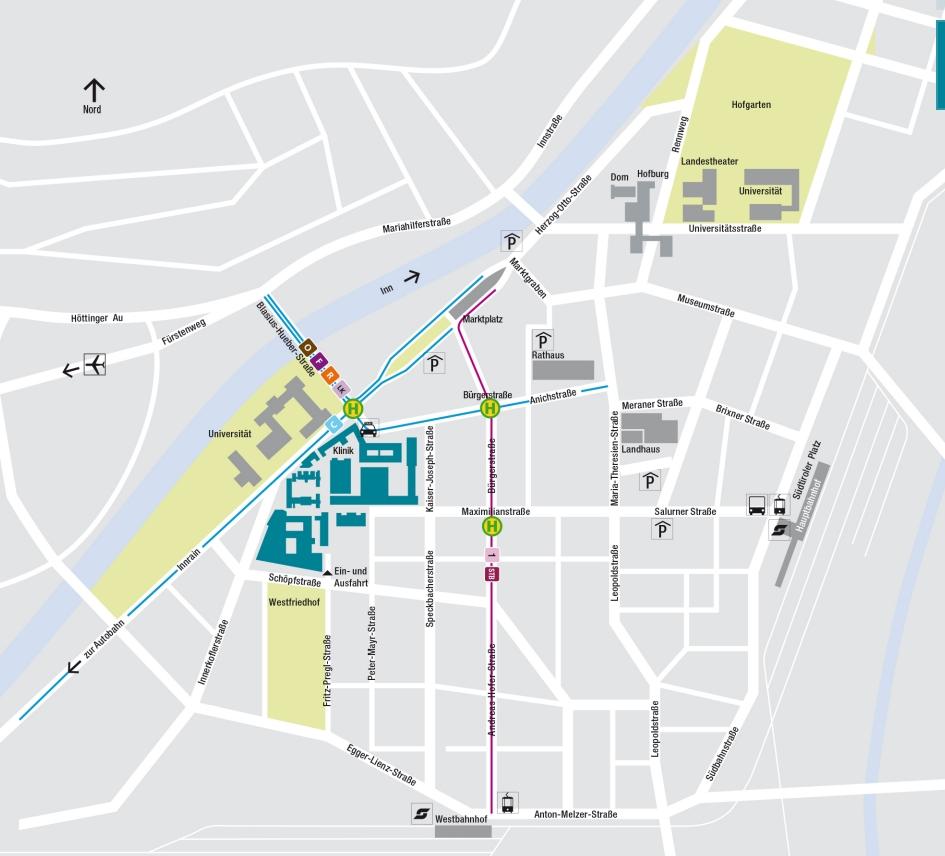 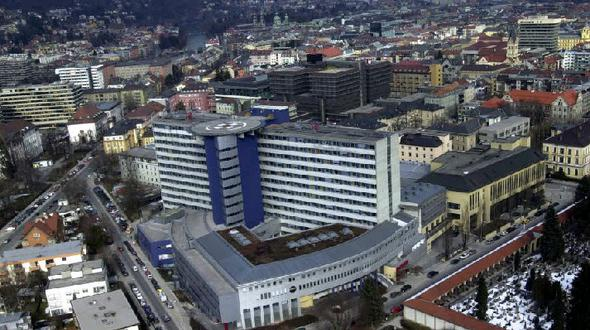 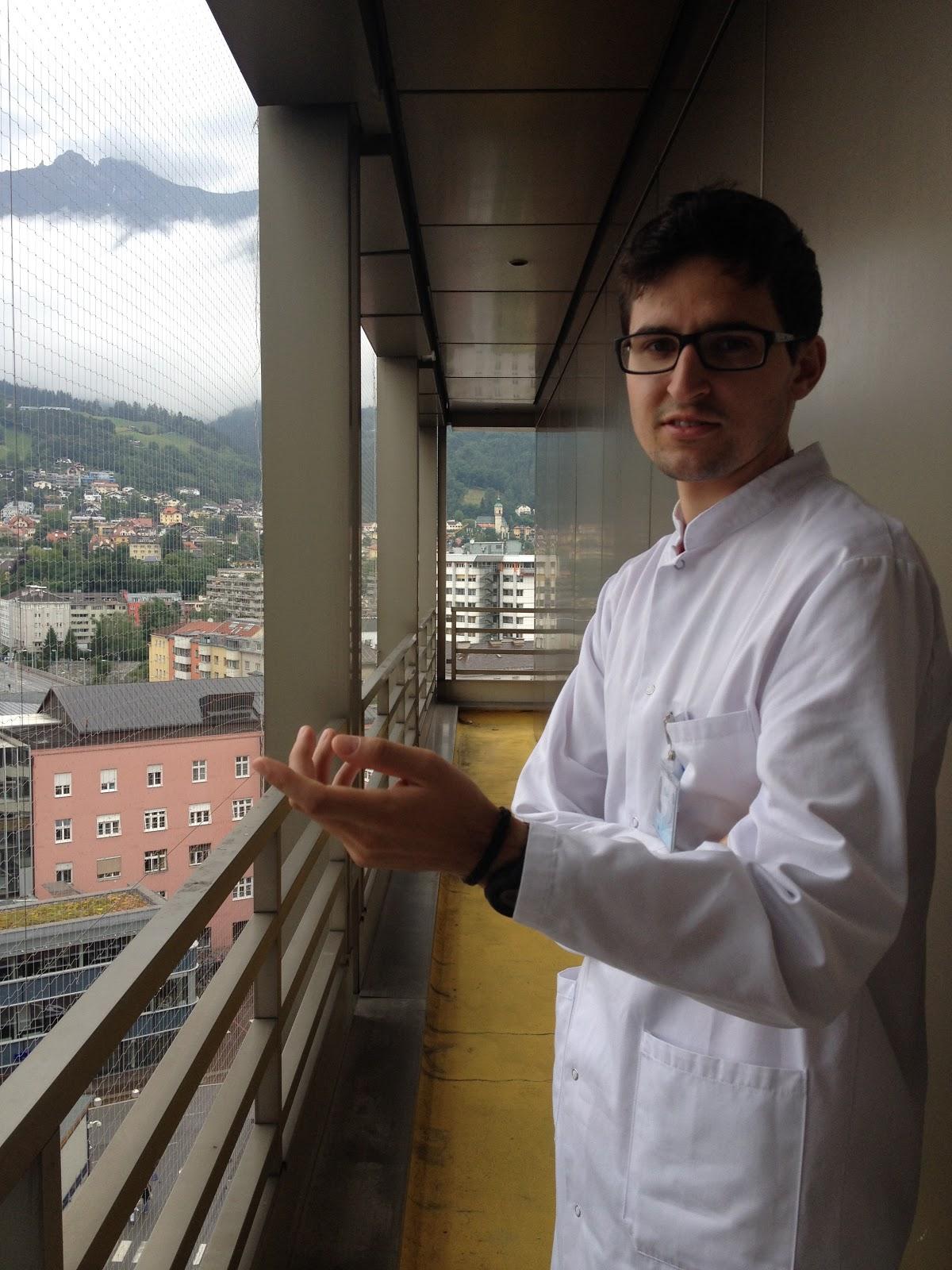 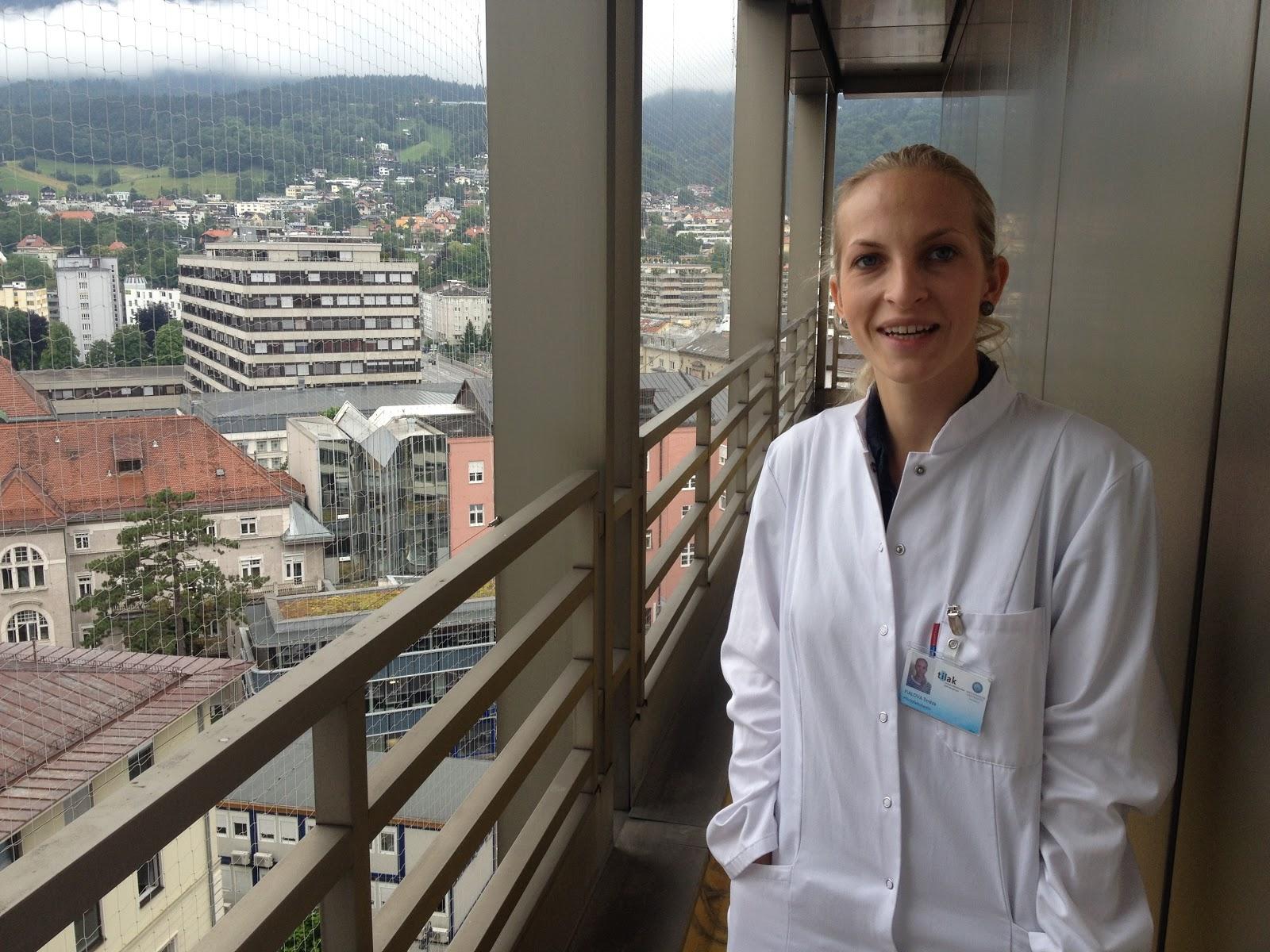 Neurologie, Stroke unit
Vedoucí lékaři: 
Ao. Univ.-Prof. Dr. Johann Willeit (leit. OA)
OA. Dr. Michael Knoflach

Počet lůžek: 
8 (návazná péče 15)
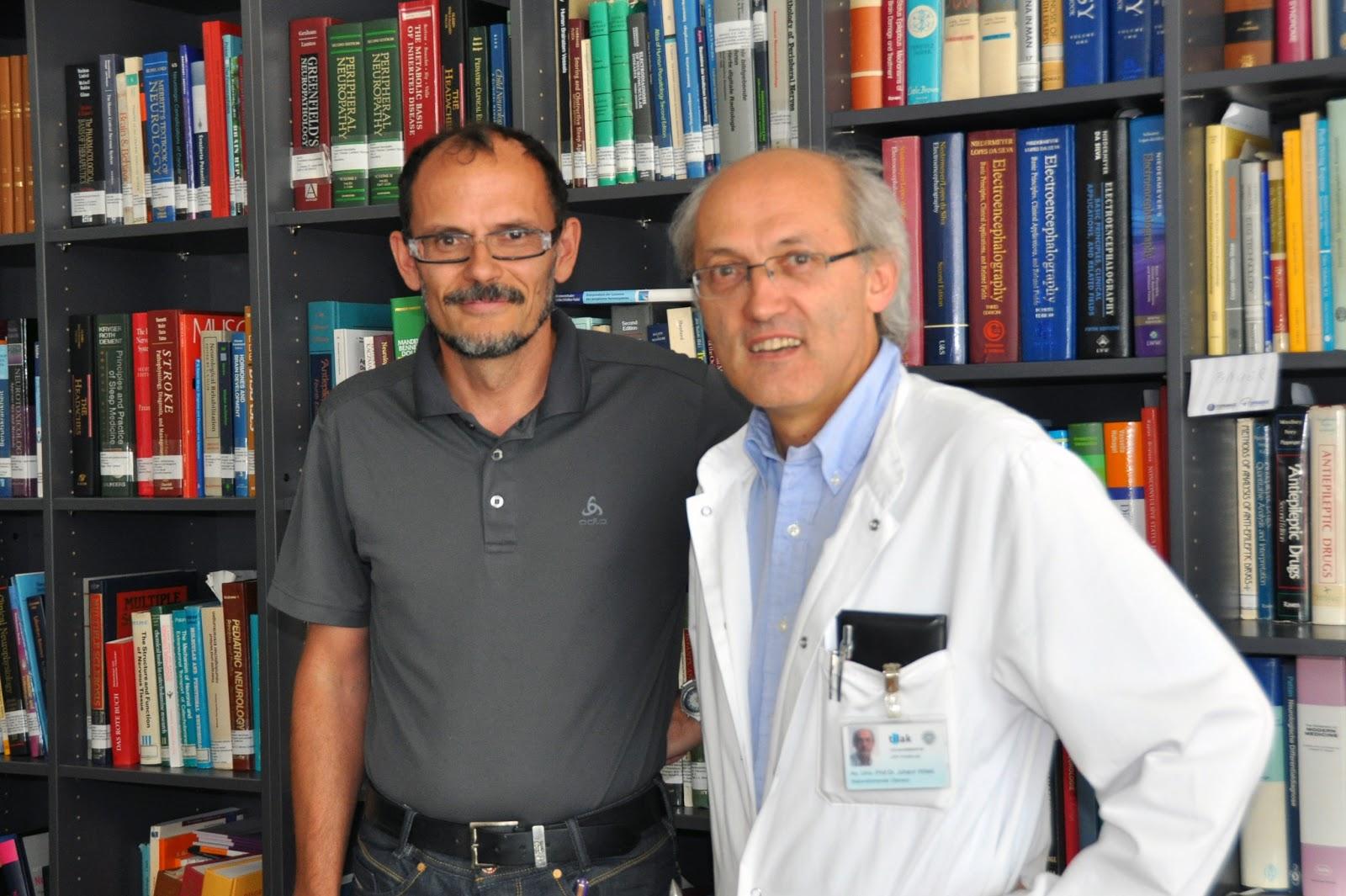 Postřehy
Důkladná multioborová vizita (lékaři, sestry, fyzioterapeuti)
Edukace pacientů a rodinných příslušníků 
Přehledný software (časová osa, přehledy pro lékaře) 
Sluchátka pro pacienty, chutné jídlo, výzdoba 
Kompletace lékařské zprávy pomocí diktafonu 
Slušivé oblečení, automatizovaný individuální odběr
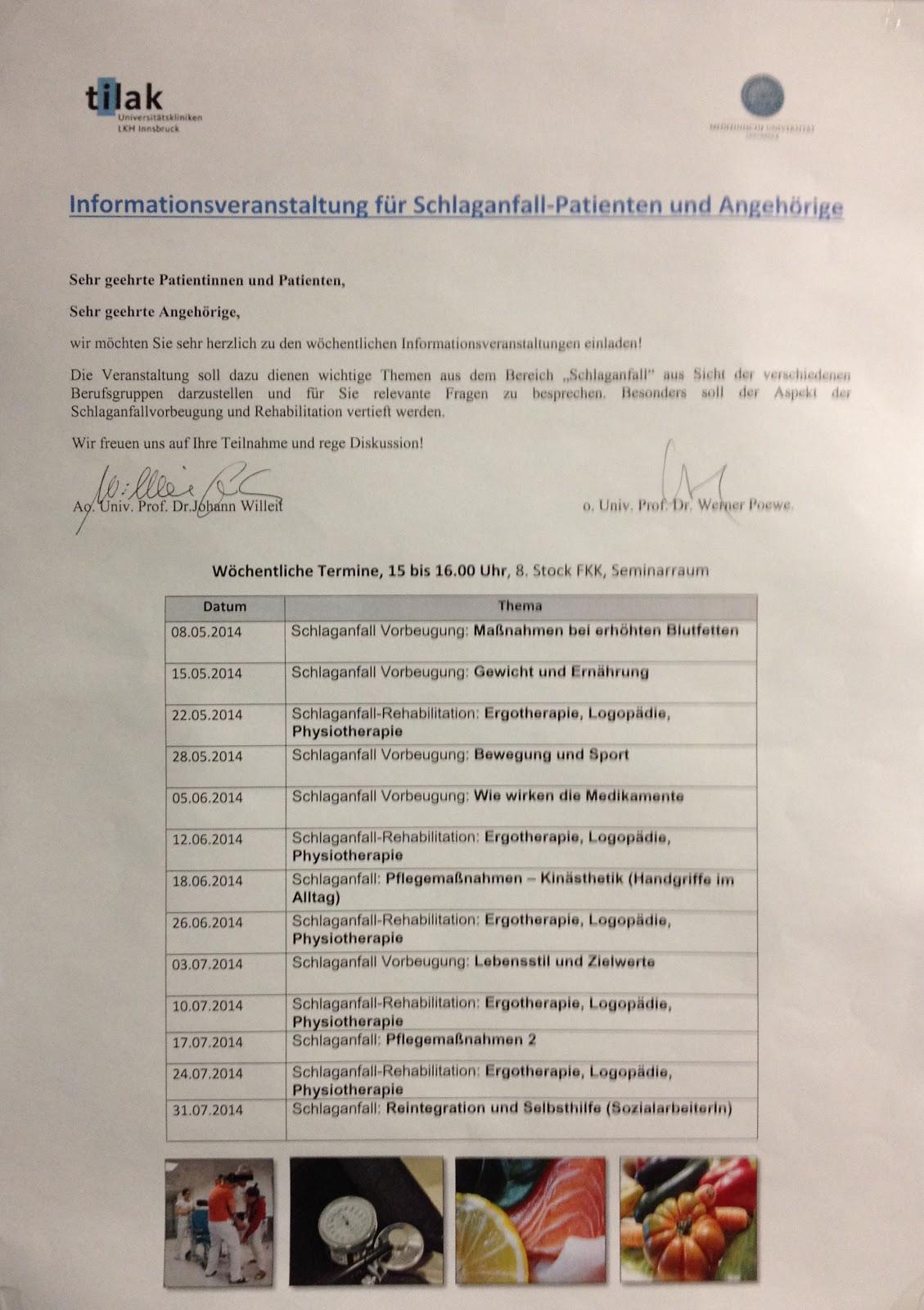 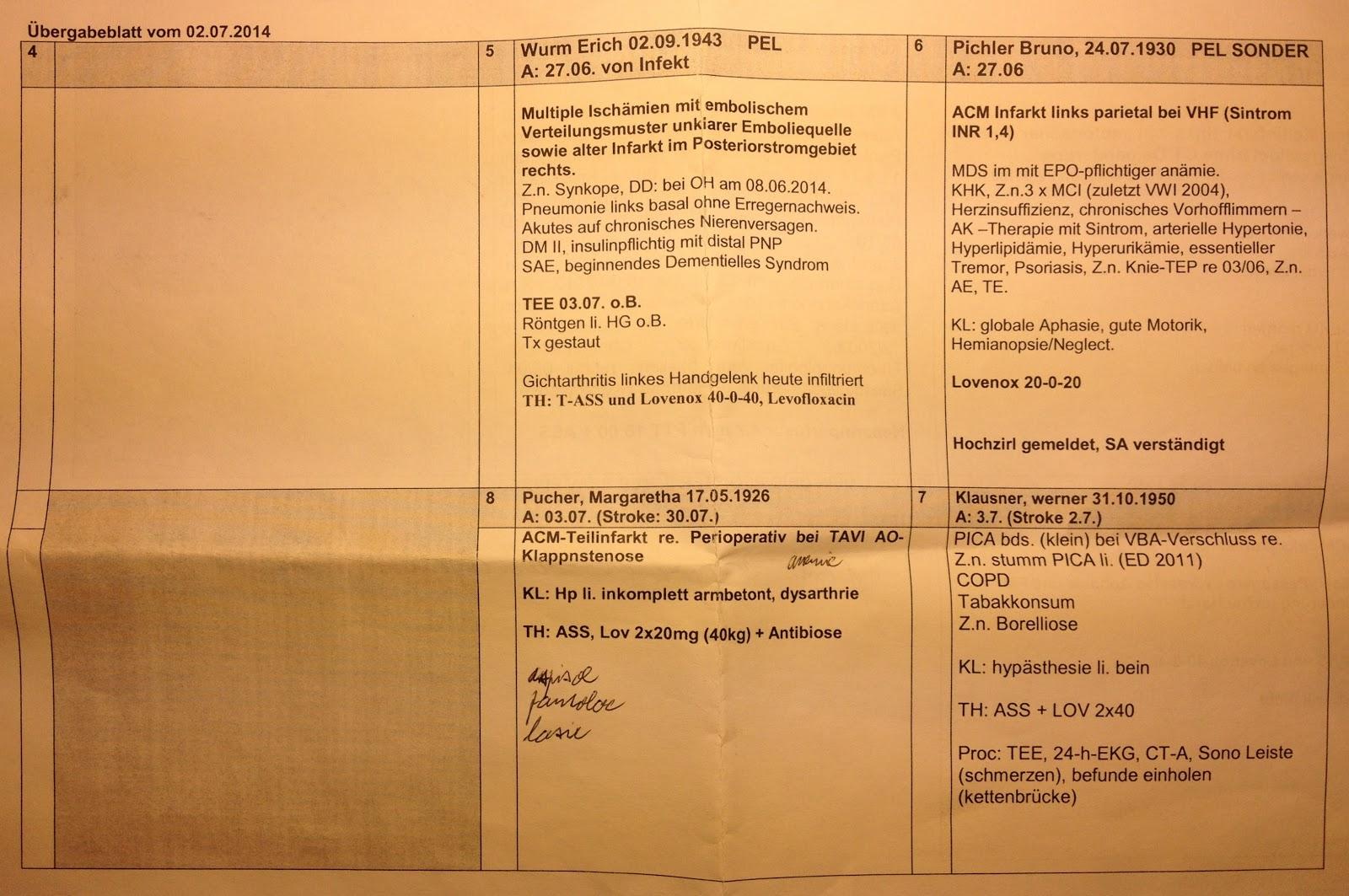 Děkujeme za pozornost...
...a především možnost absolvování stáže